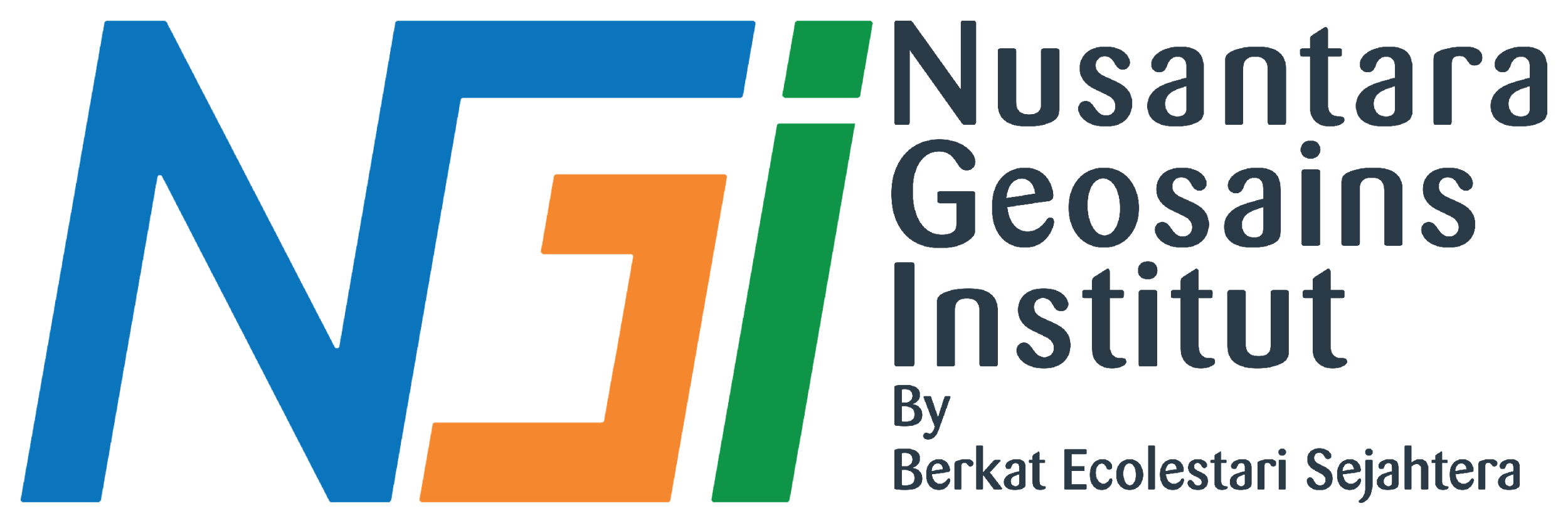 Fundamental Geo-WorkshopPemetaan Risiko dan Kerawanan Banjir Menggunakan QGIS
Disusun oleh Azhari Al Kautsar,S.Geo.
Diterbitkan oleh Nusantara Geosains Institut. Apabila ditemukan kesalahan informasi dalam dokumen ini, harap menghubungi kami melalui email: geosains.id@ecobestari.com| HP: +62 851-2108-1035 (Whatsapp).
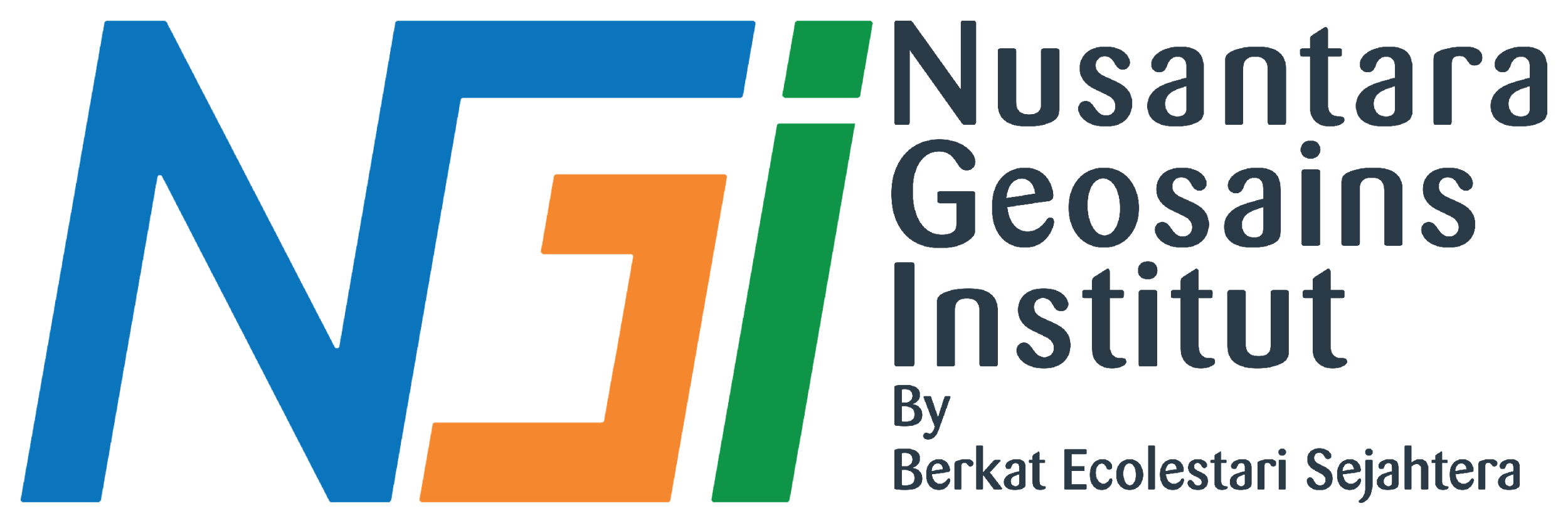 PEMETAAN RISIKO DAN KERAWANAN BANJIR MENGGUNAKAN QGIS
Pemetaan Risiko dan Kerawanan Banjir
Parameter :
Curah hujan dan Tutupan/penggunaan lahan
Banjir :

Sesuai pedoman SNI 2015 yang akan digunakan adalah pemetaan banjir perkotaan/bantaran Sungai.
Fitur (Plugin) di QGIS :
SWAT
Diterbitkan oleh Nusantara Geosains Institut. Apabila ditemukan kesalahan informasi dalam dokumen ini, harap menghubungi kami melalui email: geosains.id@ecobestari.com| HP: +62 851-2108-1035 (Whatsapp).
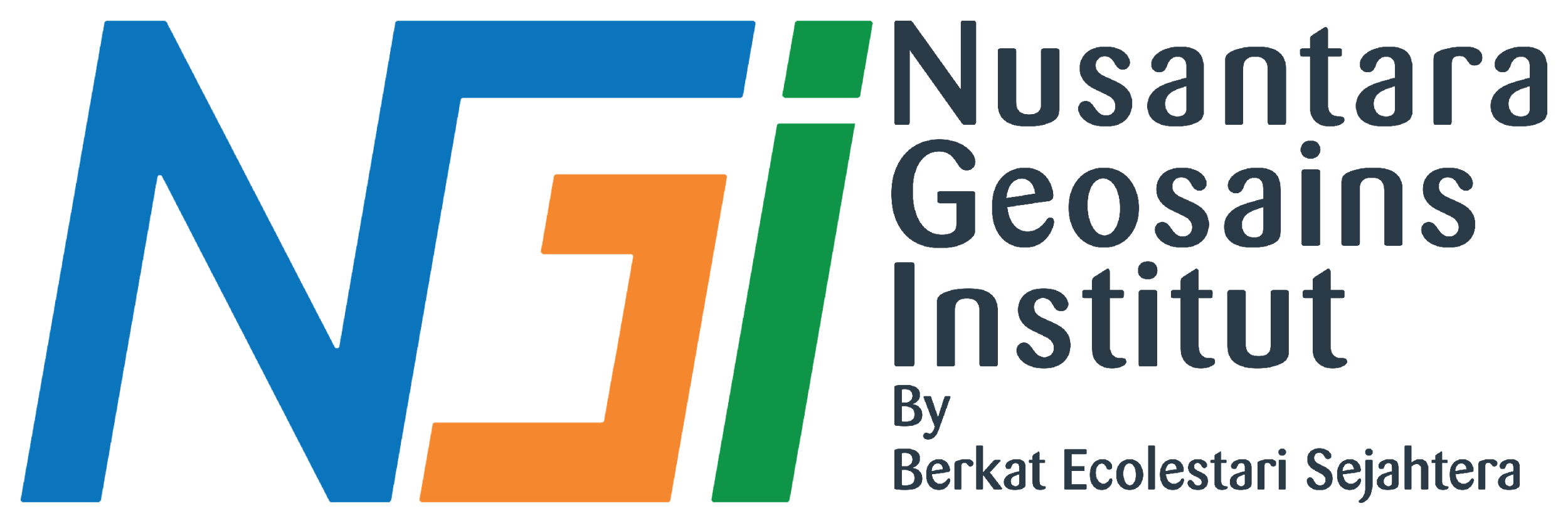 TERIMAKASIH
Diterbitkan oleh Nusantara Geosains Institut. Apabila ditemukan kesalahan informasi dalam dokumen ini, harap menghubungi kami melalui email: geosains.id@ecobestari.com| HP: +62 851-2108-1035 (Whatsapp).